وحدات قياس الكتلة
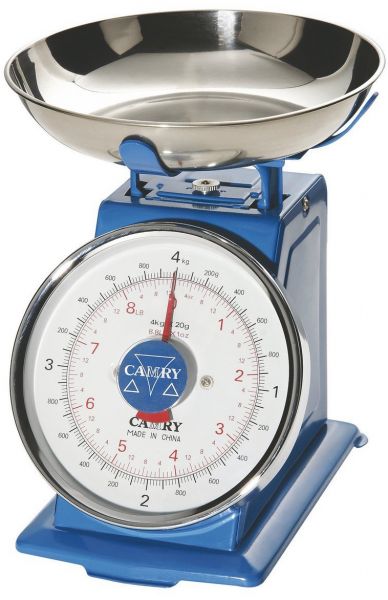 إعداد: يحيى حسين جعفر.
الصف: الرابع الابتدائي.
الأهداف :- أن يقدر الطالب الكتلة بشكل صحيح - أن يقيس الطالب الكتلة بشكل دقيق
أعطني بعض الأشياء التي تقاس كتلتها في الصف
أي أداة من هذه الأدوات تقاس بها الكتلة ؟
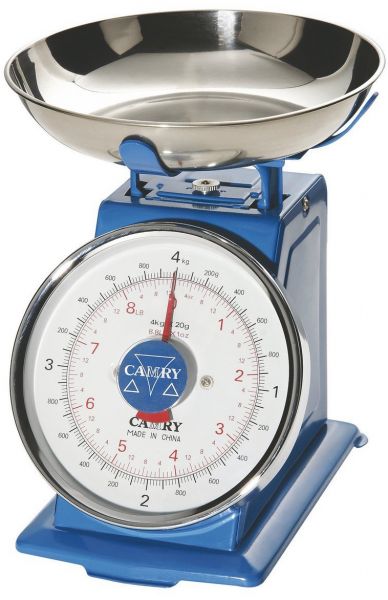 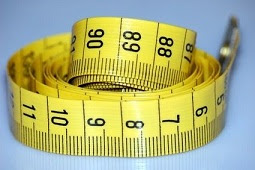 ما هي الأدوات التي تقاس بها الكتلة؟
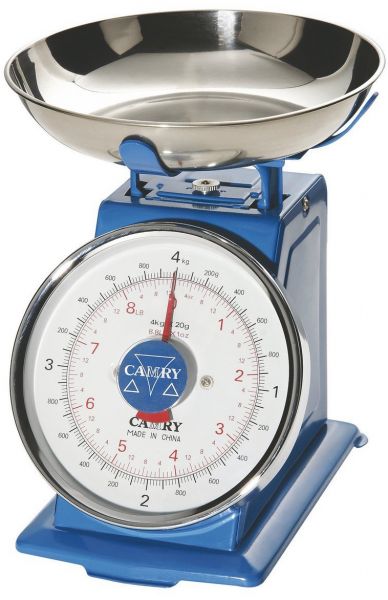 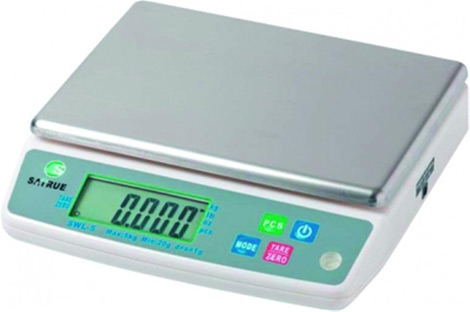 ما هي الوحدات التي تستخدم في قياس الكتلة؟
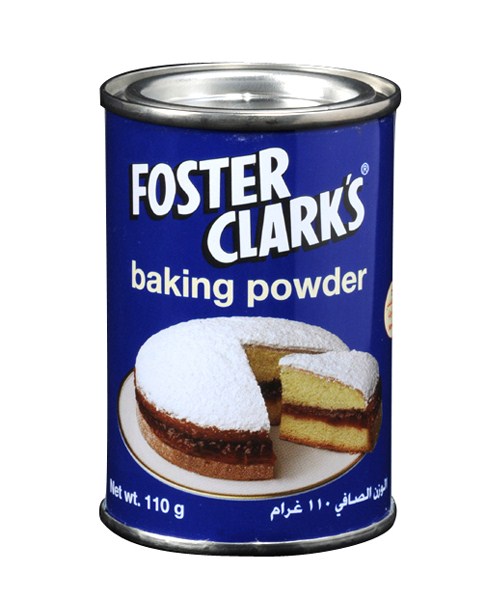 كم غراما في الكيلوغرام الواحد؟
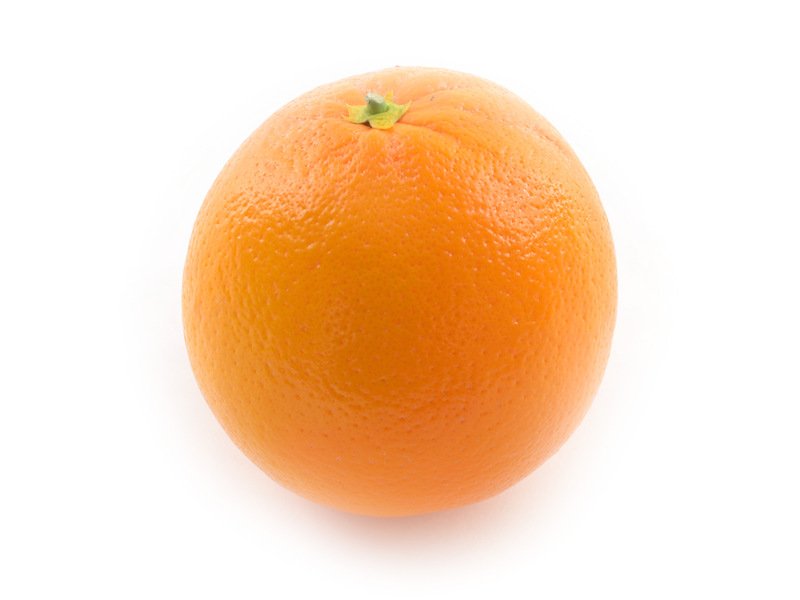 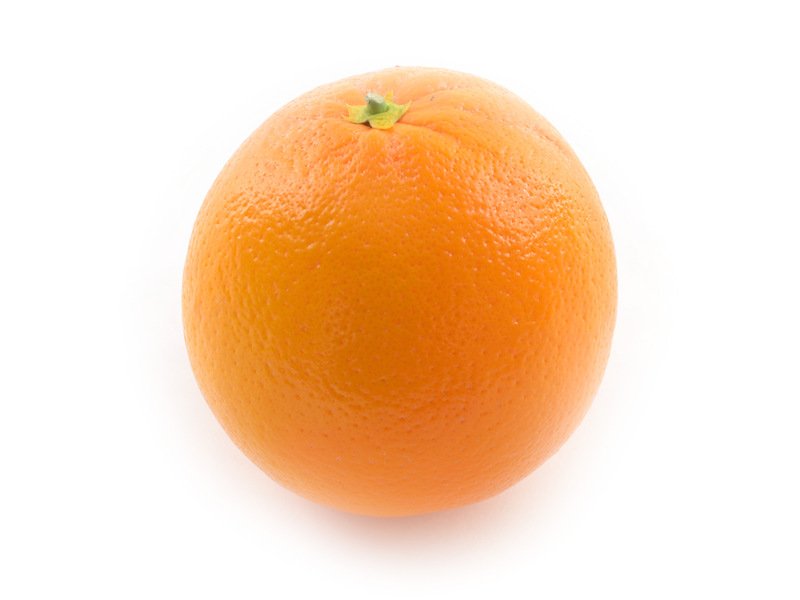 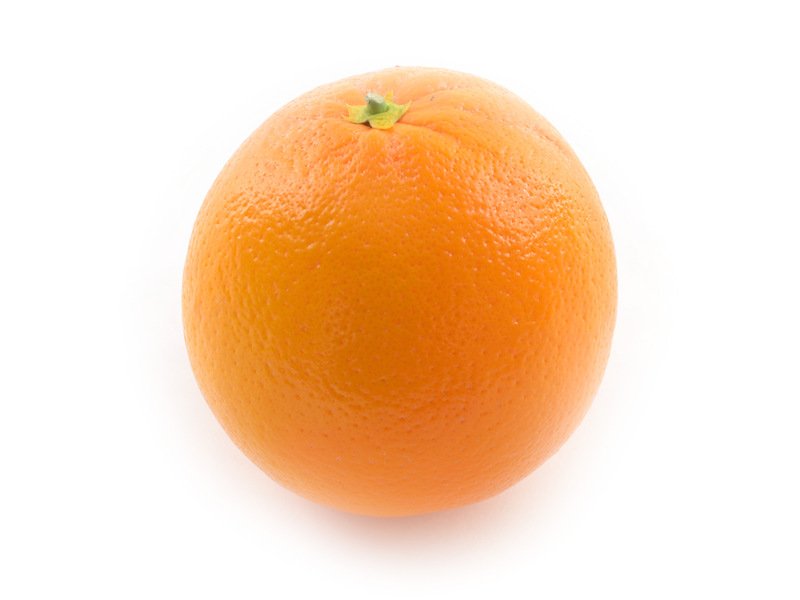 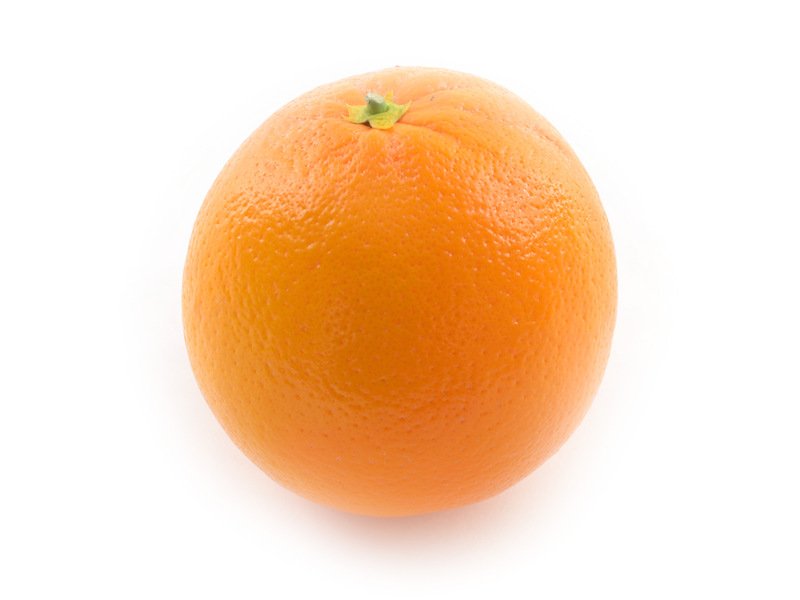 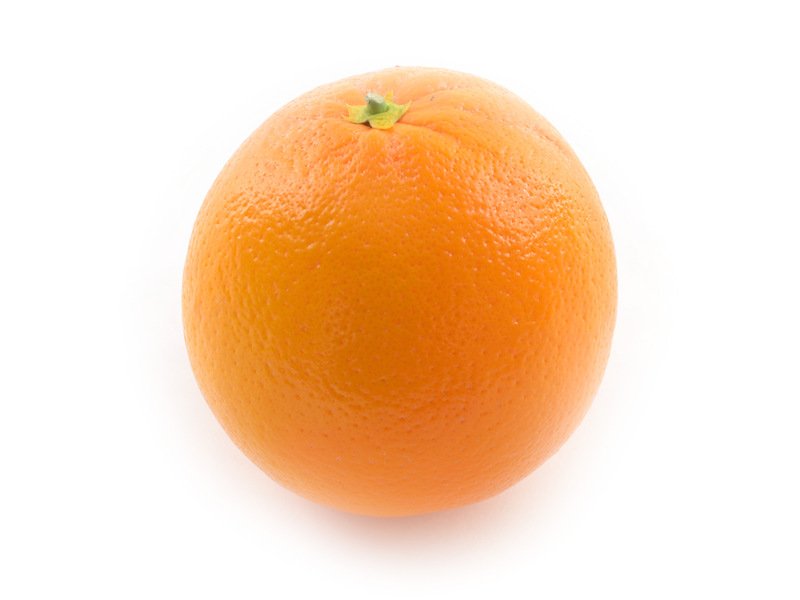 كم غراما في الكيلوغرام الواحد؟
اختر الوحدة المناسبة لقياس كتلة  كل مما يأتي:
اختر الوحدة المناسبة لقياس كتلة  كل مما يأتي:
اختر الوحدة المناسبة لقياس كتلة  كل مما يأتي:
اختر الوحدة المناسبة لقياس كتلة  كل مما يأتي:
اختر الوحدة المناسبة لقياس كتلة  كل مما يأتي:
أربعة أشخاص يريدون ركوب المصعد على أن يكون مجموع أوزانهم أقل من 250   كيلو غرام  لكي لا يتعطل المصعد.
اختر بعض الأشياء في الصف وقم بتقدير ثم قياس وزنها.
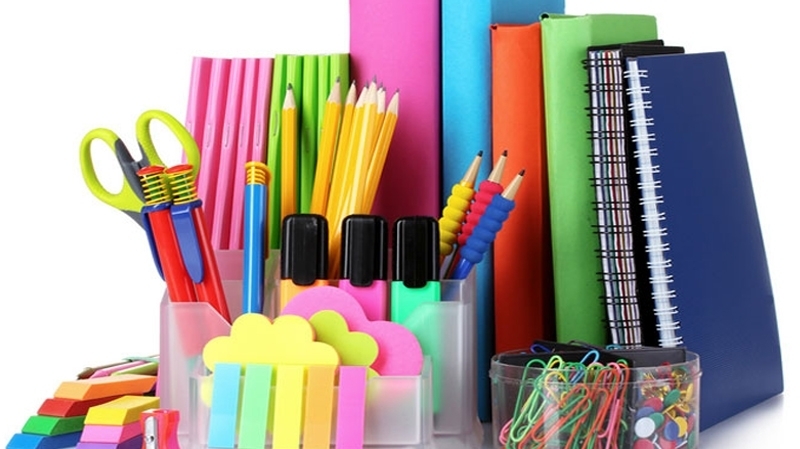 قم بحل ورقة النشاط بهدوء في مكانك ثم سنناقش الإجابات بشكل جماعي:
قم بحل تمارين في ورقة النشاط
سنقوم بحل التمريين مع بعضنا البعض
ورقة النشاط:
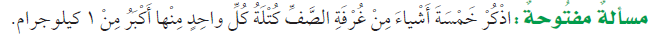 النشاط الختامي: كم برتقالة علينا وضعها على الميزان حتى يصل الوزن إلى 2  كيلوغرام تقريبا؟